Методи теоретичного дослідження
План лекції:
2.1 Мета, задачі та етапи теоретичного дослідження
2.2 Загальна характеристика математичних методів у наукових дослідженнях
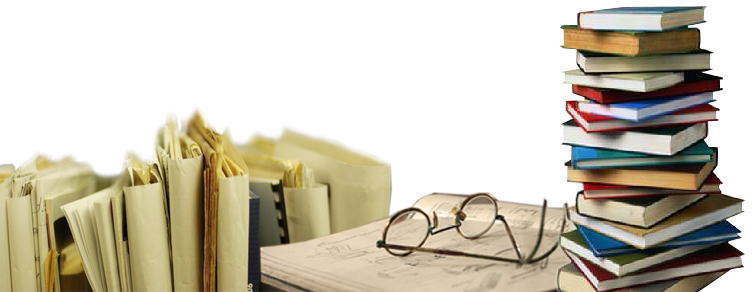 1. ЦІЛІ, ЗАДАЧІ ТА ЕТАПИ ТЕОРЕТИЧНОГО ДОСЛІДЖЕННЯ
Метою теоретичного дослідження є виявлення істотних зв'язків між досліджуваним об'єктом і навколишнім середовищем в процесі синтезу знань, пояснення і узагальнення результатів емпіричного дослідження, виявлення загальних закономірностей і їх формалізація.
Завданнями теоретичного дослідження є:
узагальнення результатів дослідження, знаходження загальних закономірностей шляхом обробки та інтерпретації експериментальних даних; 
поширення результатів досліджень на ряд аналогічних об'єктів без повторення всього обсягу досліджень; 
вивчення об'єкта, недоступного для безпосереднього дослідження; 
підвищення достовірності експериментального дослідження об'єкта (обґрунтування параметрів і умов спостереження, точності вимірювань).
Теоретичні дослідження включають: 
аналіз фізичної сутності процесів і явищ; 
формулювання гіпотези дослідження; 
побудова (розробка) фізичної моделі; 
проведення математичних досліджень; 
аналіз теоретичних рішень; 
формулювання висновків.
Рис.1.1. Структурні складові розв'язання задач
Умови - це визначення інформаційної системи, на основі якої повинна ґрунтуватися задача. 
Вимоги - це мета, до якої слід прагнути в результаті прийнятого рішення. 
Умови та вимоги можуть бути початковими, передбачуваними та заявленими. 
Початкові умови задаються в початковій постановці задачі (вихідні дані). Якщо їх недостатньо для вирішення проблеми, то дослідник змушений залучати нові дані, які називаються залученими. 
Шукані дані або шукані умови - це притягуються умови, які необхідно знайти в процесі вирішення проблеми.
Процес проведення теоретичного дослідження зазвичай складається з декількох етапів:
1. Операційний етап включає перевірку можливості усунення технічного протиріччя, оцінку можливих змін в навколишньому середовищі, навколишньому об'єкті, аналіз можливості перенесення рішення проблеми з інших галузей знань або з використанням "прототипів" природи.
2. Другий етап дослідження - синтетичний, в процесі якого визначається вплив зміни однієї частини об'єкта на побудову інших його частин, визначаються необхідні зміни інших об'єктів, що працюють спільно з даним, оцінюється можливість застосування знайденої технічної ідеї при вирішенні інших завдань.
3. Виконання цих попередніх етапів дає можливість перейти до етапу постановки завдання, в ході якого визначається кінцева мета вирішення проблеми, вибирається найбільш ефективний спосіб її вирішення і визначаються необхідні кількісні показники. 
Постановка проблеми - найскладніша частина її вирішення. Перетворення розпливчастого формулювання проблеми в чітке, визначене на початку часто сприяє вирішенню проблем.
4. Аналітичний етап включає визначення ідеального кінцевого результату, виявляються перешкоди, що перешкоджають ідеальному результату, і їх причини, визначаються умови, що забезпечують досягнення ідеального результату з метою з'ясування, за яких умов «перешкода» зникне.
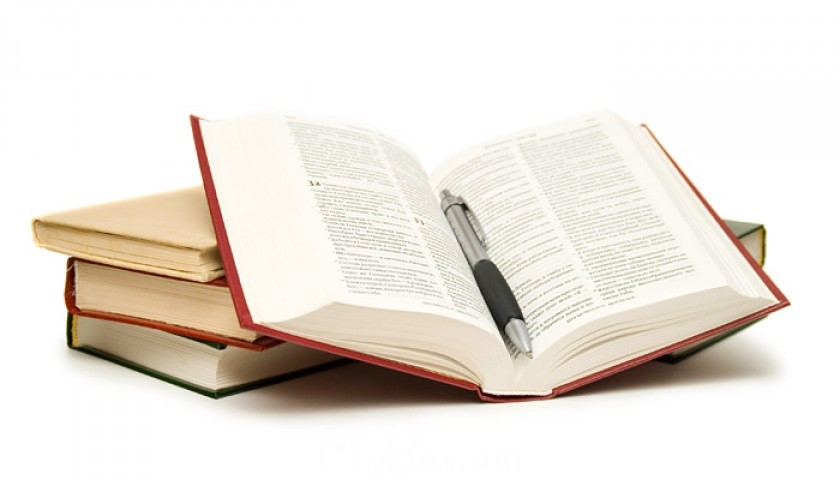 2.2 ЗАГАЛЬНА ХАРАКТЕРИСТИКА МАТЕМАТИЧНИХ МЕТОДІВ У НАУКОВИХ ДОСЛІДЖЕННЯХ
Рис.1.2. Математичний апарат для побудови математичної моделі
Встановлення загальної характеристики об'єкта дає можливість вибрати математичний апарат, на основі якого будується математична модель. Вибір математичного апарату можна зробити відповідно до схеми, представленої на рис.1.2.
Якщо характер зміни досліджуваного показника відомий заздалегідь, то число можливих структур алгебраїчних моделей різко скорочується і перевага віддається тій структурі, яка виражає найбільш загальну закономірність або відомий закон. 
Якщо характер зміни досліджуваного показника заздалегідь не відомий, то проводиться пошуковий експеримент. Перевага віддається математичній формулі, яка дає найкращий збіг з даними пошукового експерименту.
Результати пошукового експерименту і апріорний інформаційний масив дозволяють встановити схему взаємодії об'єкта і зовнішнього середовища за співвідношенням вхідних і вихідних значень. 
В принципі, можна встановити чотири схеми взаємодії:
одновимірно-одновимірна схема (рис. 1.3, а) - на об'єкт впливає тільки один фактор, а його поведінка розглядається одним показником (одним вихідним сигналом);
одновимірно-багатовимірна схема (рис. 1.3 б) - на об'єкт впливає один фактор, а його поведінка оцінюється за кількома показниками;
багатовимірно-одновимірна схема (рис. 1.3, в) - на об'єкт впливають кілька факторів, а його поведінка оцінюється за одним показником;
багатовимірно-багатовимірна схема (рис. 1.3, г) - на об'єкт впливає безліч факторів і його поведінка оцінюється за різноманітними показниками.
Рис.1.3. Схеми взаємодії об'єкта із зовнішнім середовищем
Процес підбору математичної моделі об'єкта закінчується його попереднім контролем. 
При цьому проводяться такі види контролю: габарити; замовлення; характер залежностей; екстремальні ситуації; граничні умови; математичне замикання; фізичне чуття; стійкість моделі.
Контроль розмірів зводиться до перевірки виконання правила, згідно з яким можна прирівнювати і додавати тільки величини однакової розмірності.
Контроль замовлень спрямований на спрощення моделі. При цьому визначаються порядки доданих величин і відкидаються явно незначні складові.
Контроль за природою залежностей зводиться до перевірки напрямку і швидкості зміни одних значень зі зміною інших. Напрямки і швидкість, що випливають з математичної моделі, повинні відповідати фізичному змісту задачі.
Контроль екстремальних ситуацій зводиться до перевірки візуального сенсу рішення при наближенні параметрів моделі до нуля або нескінченності.
Контроль граничних умов полягає в перевірці відповідності математичної моделі граничним умовам, що випливають зі змісту задачі. При цьому перевіряється, чи дійсно задані і враховані граничні умови при побудові шуканої функції і чи дійсно ця функція задовольняє таким умовам.

Управління математичним замиканням зводиться до перевірки того, що математична модель дає однозначне рішення.

Контроль фізичного сенсу зводиться до перевірки фізичного змісту проміжних відношень, що використовуються при побудові математичної моделі.

Контроль стійкості моделі полягає в перевірці того, що варіація вихідних даних в рамках наявних даних по реальному об'єкту не призведе до істотної зміни рішення.